SKOK O TYČI
Historie  
Materiál (dřevo,bambus,hliník,laminát)
Vývoj výkonnosti 
 Wright 402cm(1912),
Sternberg – 500cm(1963)
Bubka- 600cm(1984),615cm-(1994)
Tomášek,Jansa,Ptáček-580cm(2002)
ŽENY
Kalábová -320cm(1993)
Bártová -410cm(1995)SR,450cmČR
Hamáčková-HMS(2001),456cm
Baďurová 475 cm (2007)
Georgeová(460cm),Dragilová(481)
Isinbajevová-505cm (2008)
SKOKANSKÉ TYČE


Skokanské tyče jsou většinou vyrobeny z laminátu (skelná tkanina + pryskyřice),ve výjímečných případech se  vyrábějí z karbonu. Mezi nejznámější tyče patří značky Pacer a Spirit.

Délky skokanských tyčí se určují podle stop (stopa = asi 30cm), takže jsou 11ti až 17 ti stopé tyče, které měří  přes 5,10 metrů.
 
Jejich cena se pohybuje v rozmezí 10 000 až 25 000 Kč. Skokanské tyče jsou velmi lehké a  mají  různou tvrdost,  záleží na váze skokana a zdolávané výšce. Během závodu může vystřídat i tři tyče.
Technika skoku o tyči
Držení tyče-spodní ruka nadhmatem,horní podhmatem
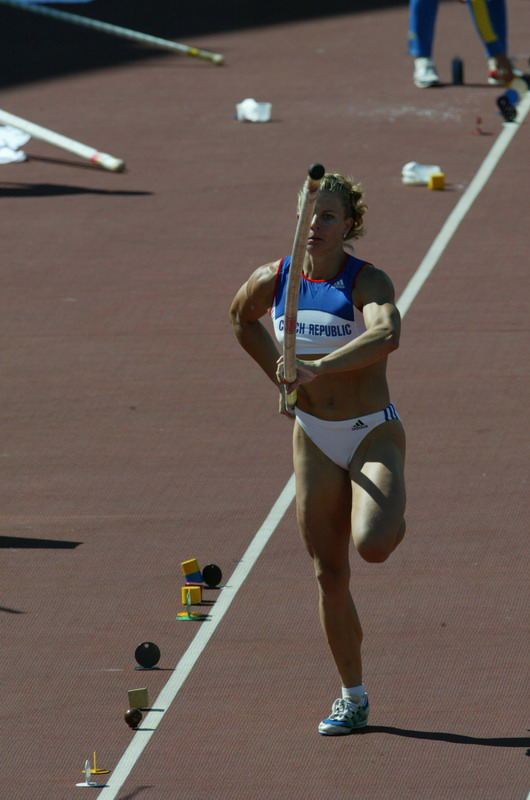 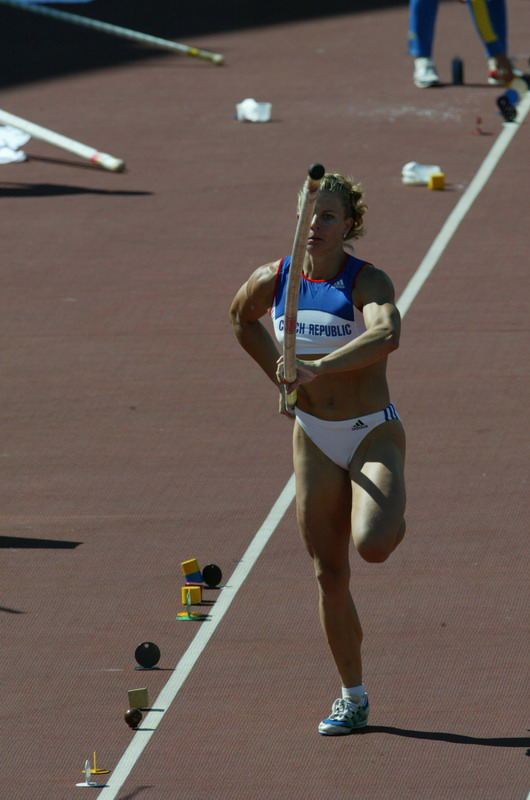 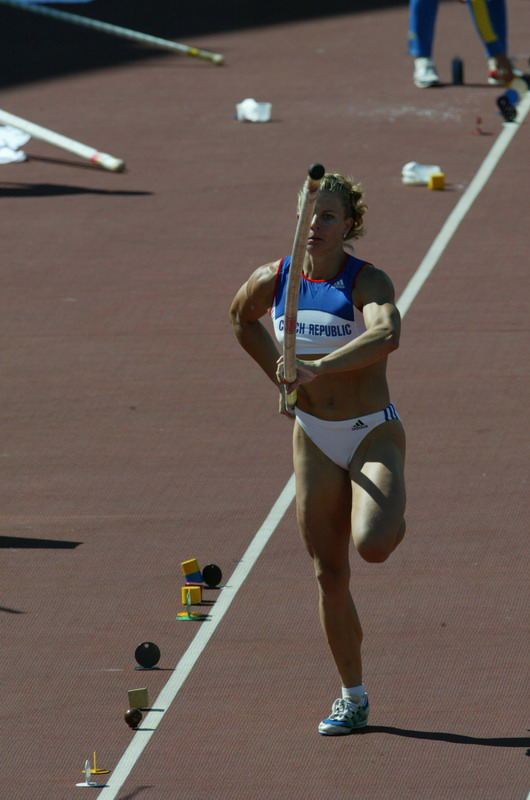 Technika skoku o tyči
Držení tyče-spodní ruka nadhmatem,horní podhmatem
Rozběh-stupňování rychlosti,v posledních dvou krocích zahajujeme zasouvání tyče
Technika skoku o tyči
Držení tyče-spodní ruka nadhmatem,horní podhmatem
Rozběh-stupňování rychlosti,v posledních dvou krocích zahajujeme zasouvání tyče
Zasunutí tyče a odraz-tlak do tyče spodní rukou v momentě odrazu
Technika skoku o tyči
Držení tyče-spodní ruka nadhmatem,horní podhmatem
Rozběh-stupňování rychlosti,v posledních dvou krocích zahajujeme zasouvání tyče
Zasunutí tyče a odraz-tlak do tyče spodní rukou v momentě odrazu
Let-zvrat-vis střemhlav-obrat při narovnávání tyče-vzlet-přechod laťky
Technika skoku o tyči
Držení tyče-spodní ruka nadhmatem,horní podhmatem
Rozběh-stupňování rychlosti,v posledních dvou krocích zahajujeme zasouvání tyče
Zasunutí tyče a odraz-tlak do tyče spodní rukou v momentě odrazu
Let-zvrat-vis střemhlav-obrat při narovnávání tyče-vzlet-přechod laťky
Dopad
Didaktika skoku o tyči
Držení tyče
Chůze a běh s tyčí
Skoky do pískového doskočiště – z vyvýšeného místa,chůze,běhu(vykývnutí,přítrh, obrat)
 Skoky do tyčkařského doskočiště s důrazem na zasunutí tyče
 Imitační cvičení na gymnastickém nářadí
  (kotouly,přemety,salta,vzklopky,veletoče apod.)